Натюрморт в творчестве художника 
Ильи Машкова
Илья Иванович Машков 
(1881 – 1944)
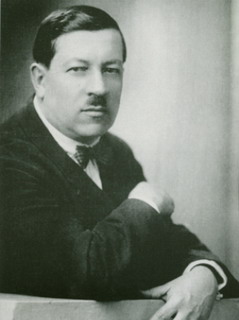 Илья Машков , король натюрморта, родился в станице Михайловской-на-Дону Хоперского округа области войска Донского (ныне Урюпинский район Волгоградской области.  В 1890 году поступил на художественное отделение Московского училища живописи, ваяния и зодчества. Учился у В.А. Серова, К.А. Коровина, А.М. Васнецова.
НАТЮРМОРТ
(фр. nature morte — «мёртвая природа») — изображение неодушевлённых предметов в изобразительном искусстве.
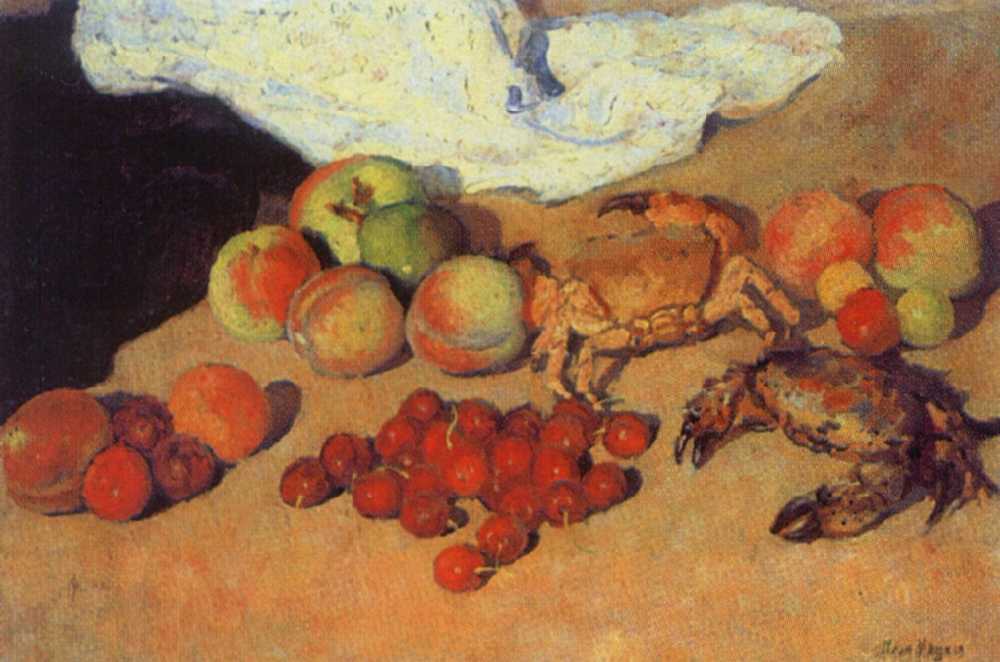 Машков Илья Иванович. Натюрморт с крабами. 1925г.
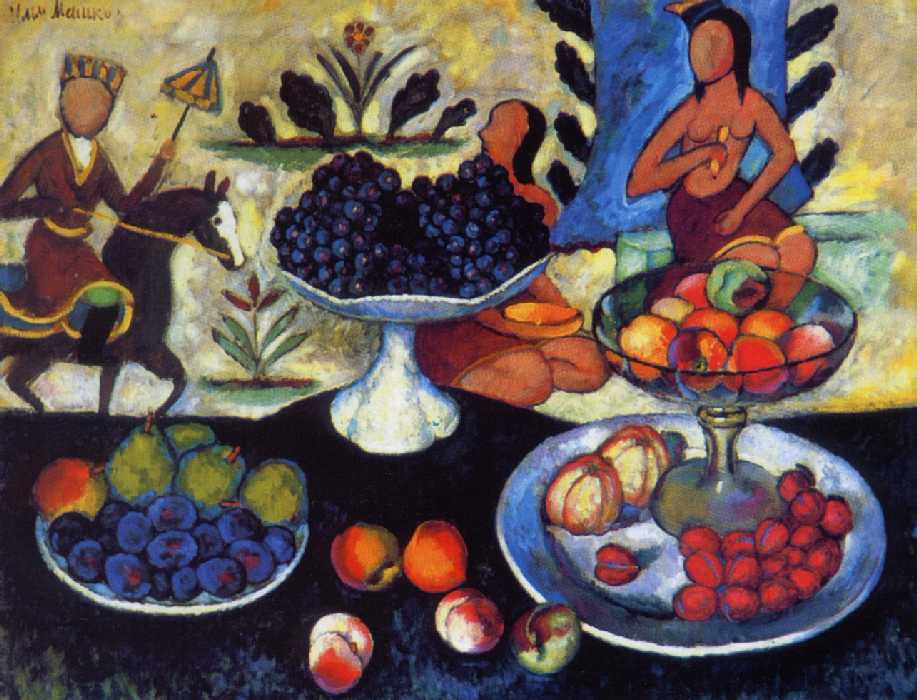 Машков Илья Иванович. Натюрморт. 1918г
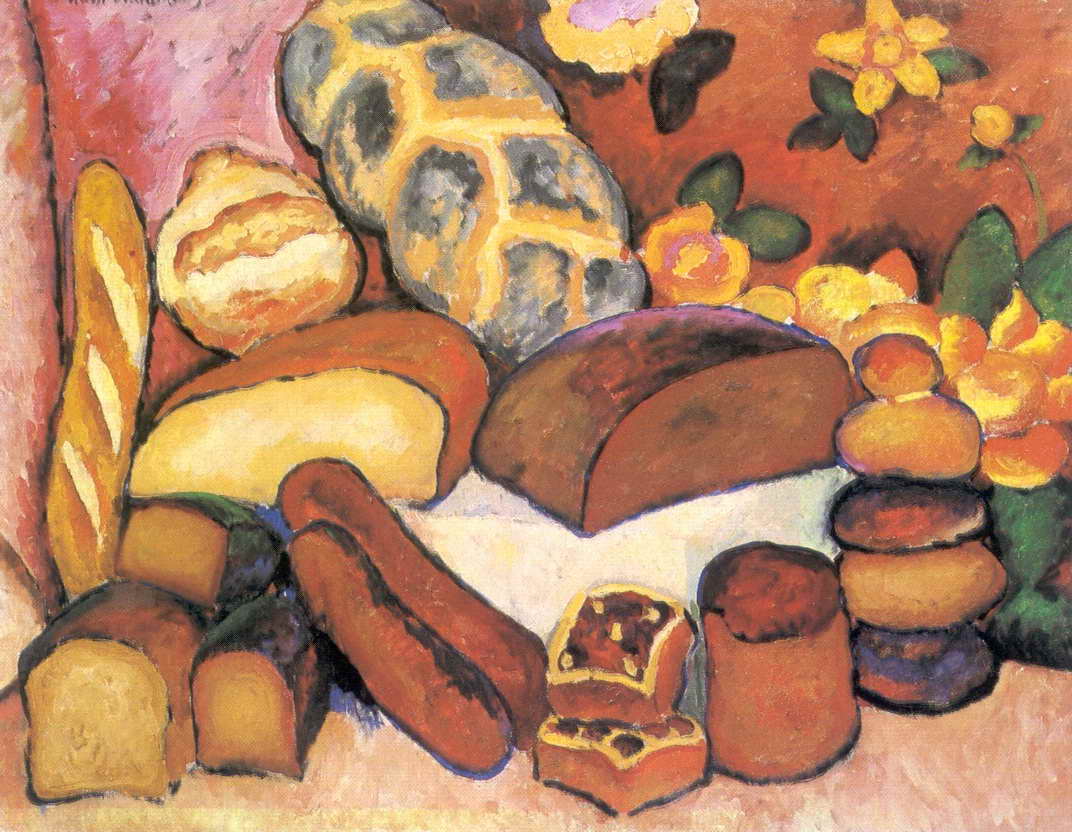 Машков Илья Иванович. Хлебы. Натюрморт. 1912г.
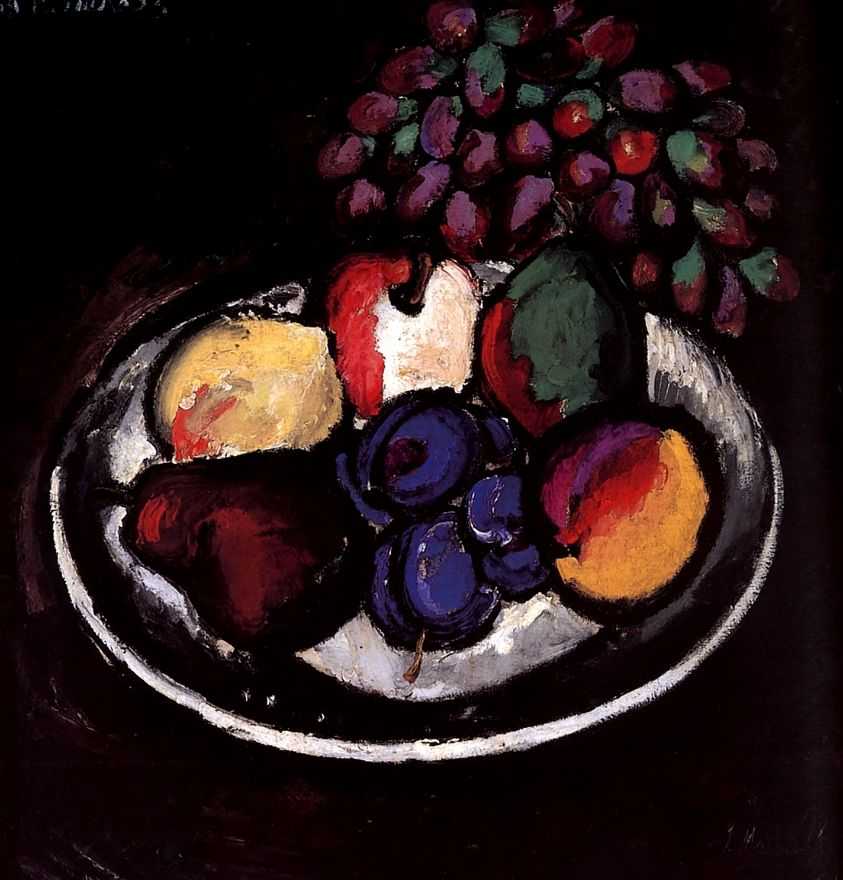 Машков Илья Иванович. Натюрморт с виноградом. 1910
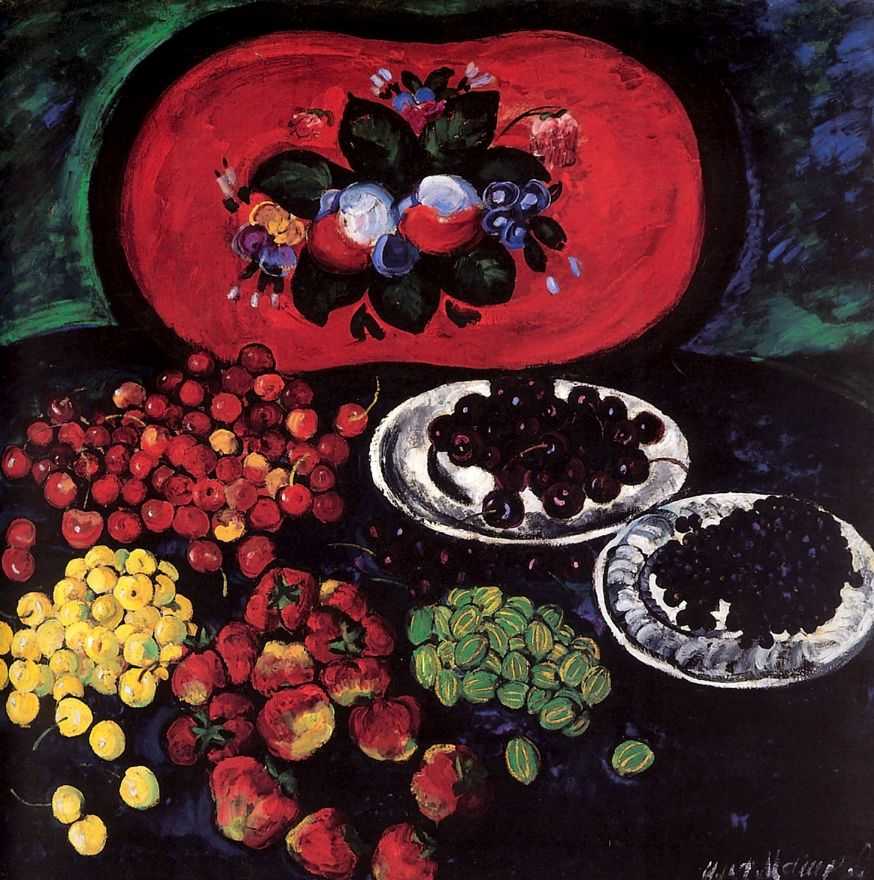 Машков Илья Иванович. Ягоды на фоне красного подноса. 
1910
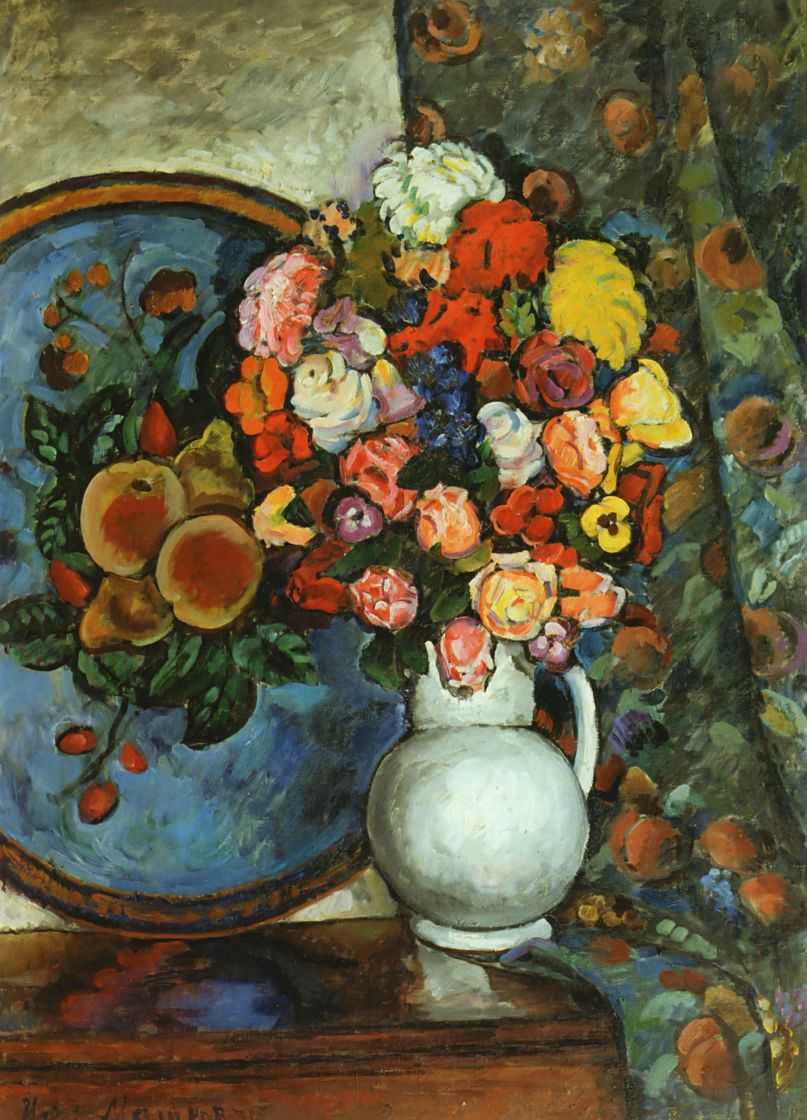 Машков Илья Иванович. Натюрморт. 
Цветы в вазе 
(с подносом). 1912
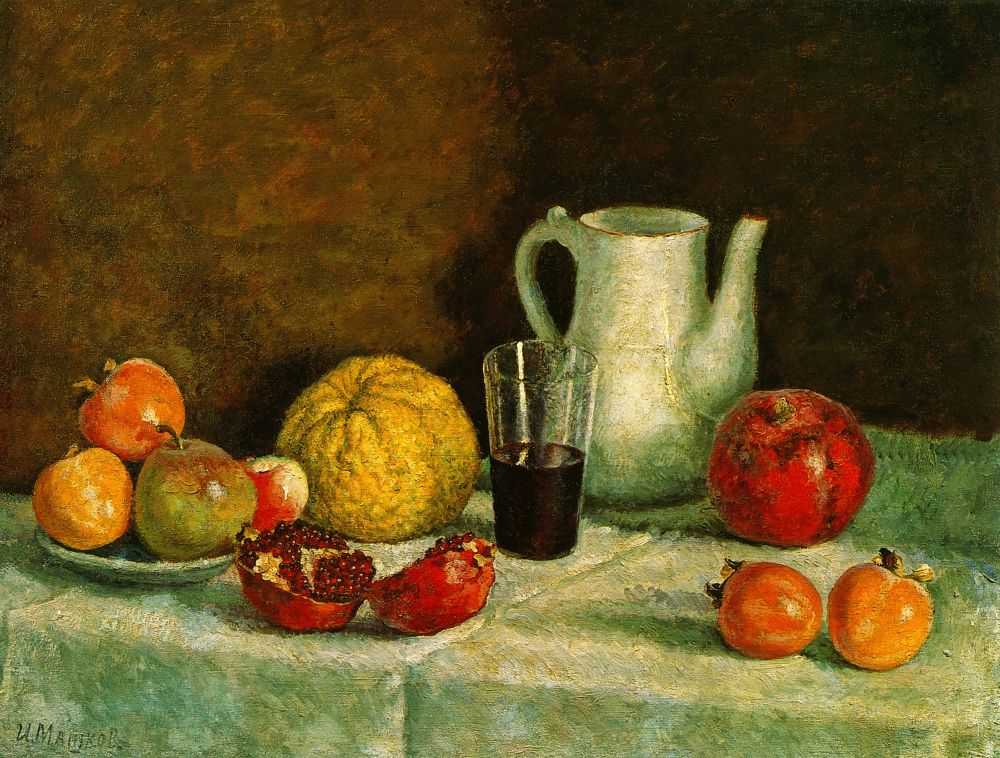 Машков Илья Иванович. Натюрморт. 1930-е
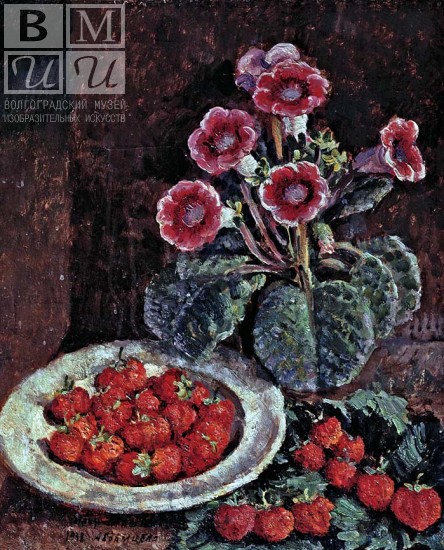 И.И. МашковЦветок в горшке и клубника.
1938
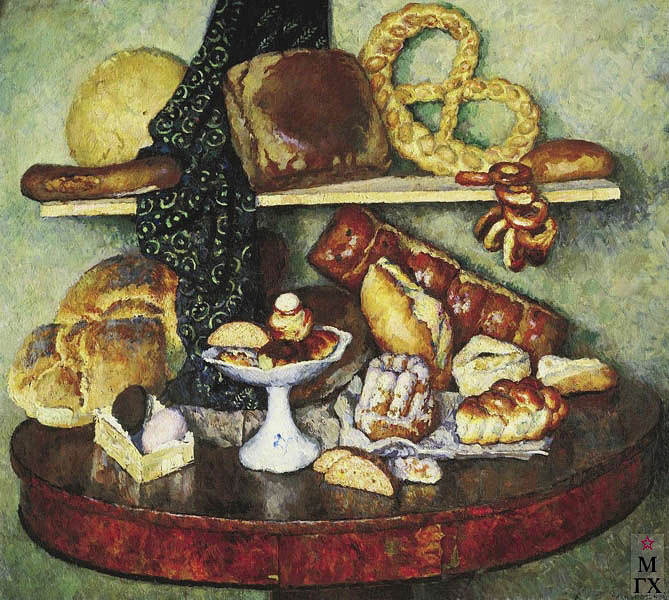 Снедь московская. Хлебы. 
1924. Государственная Третьяковская галерея.
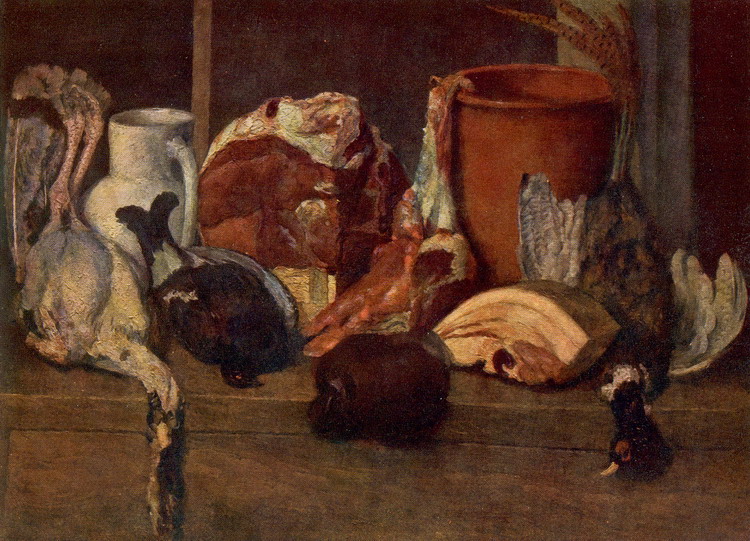 Снедь московская: мясо, дичь (1924) 
Третьяковская галерея.
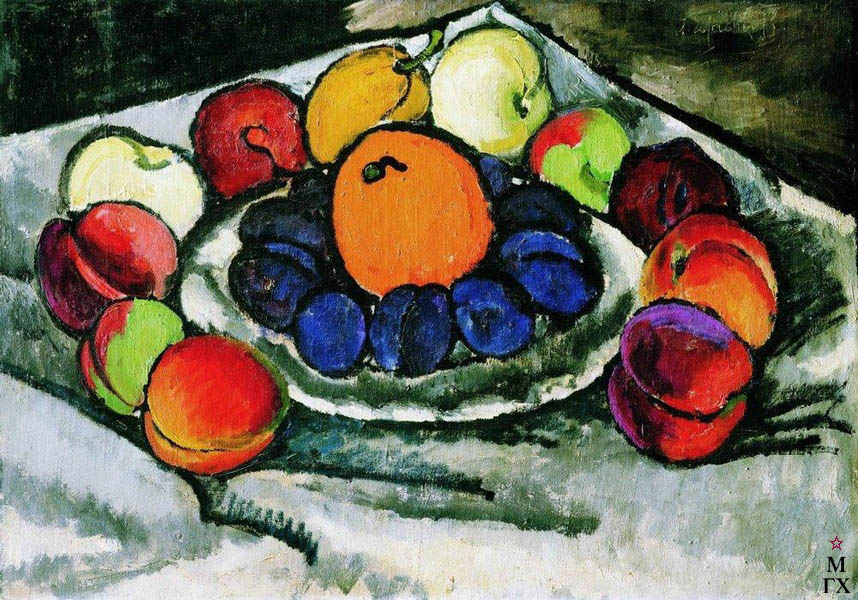 Натюрморт. Фрукты на блюде. 1910. ГТГ
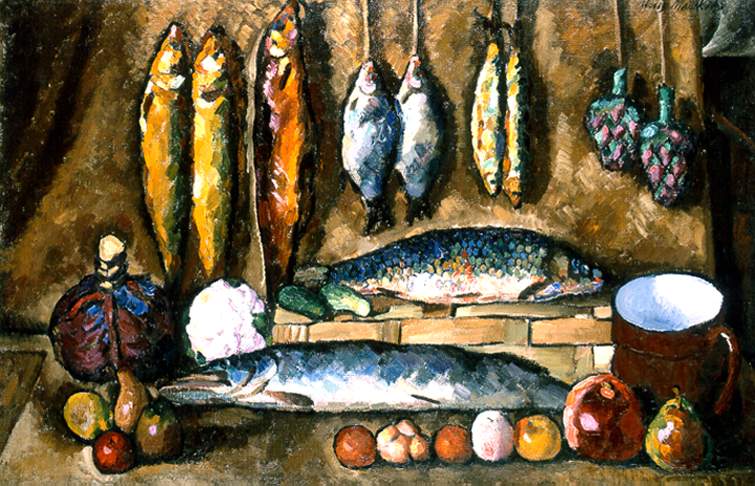 Натюрморт. Рыбы. 1910
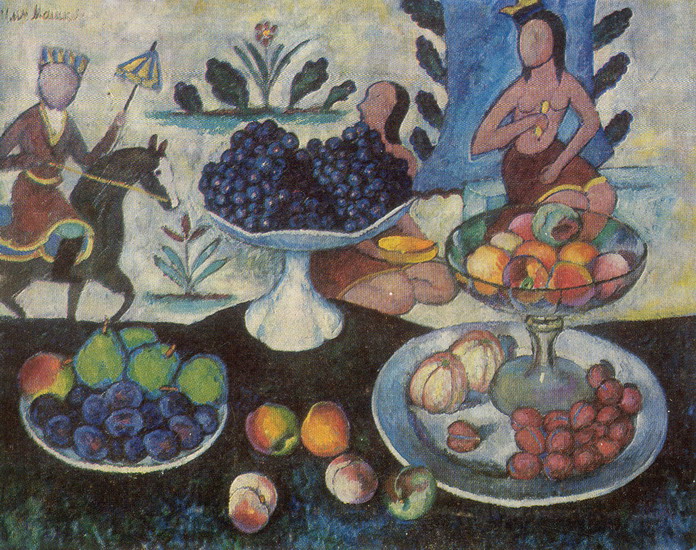 Натюрморт (Модернизм)
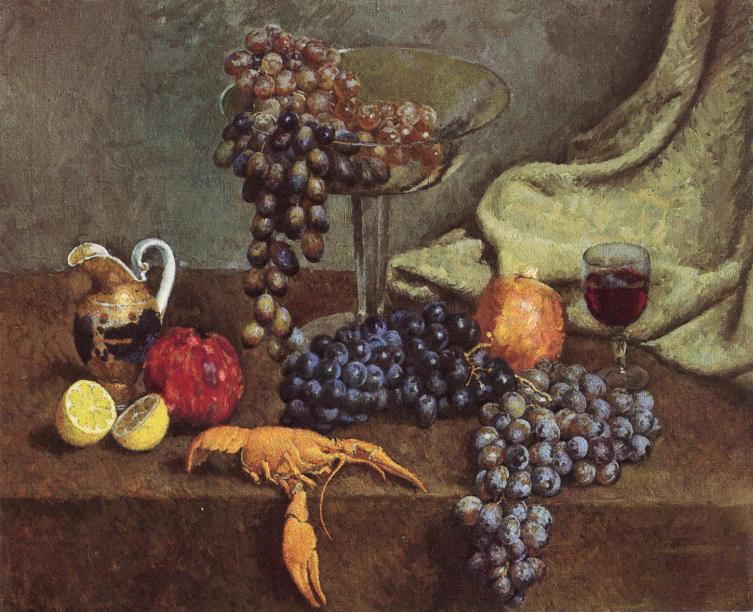 Натюрморт. Виноград, лимон и рак. 1924. ГТГ
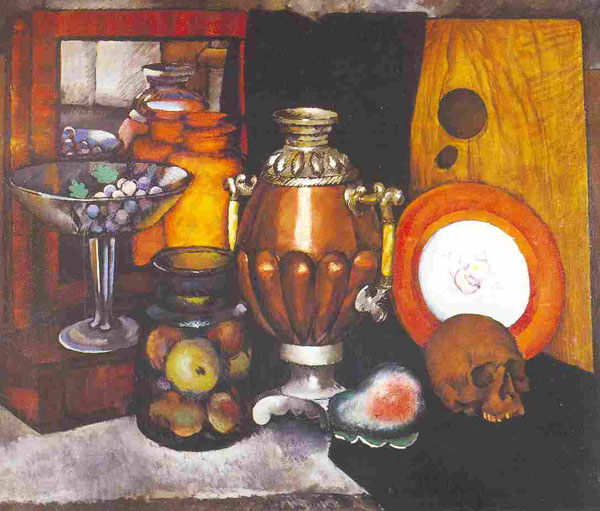 Натюрморт с самоваром
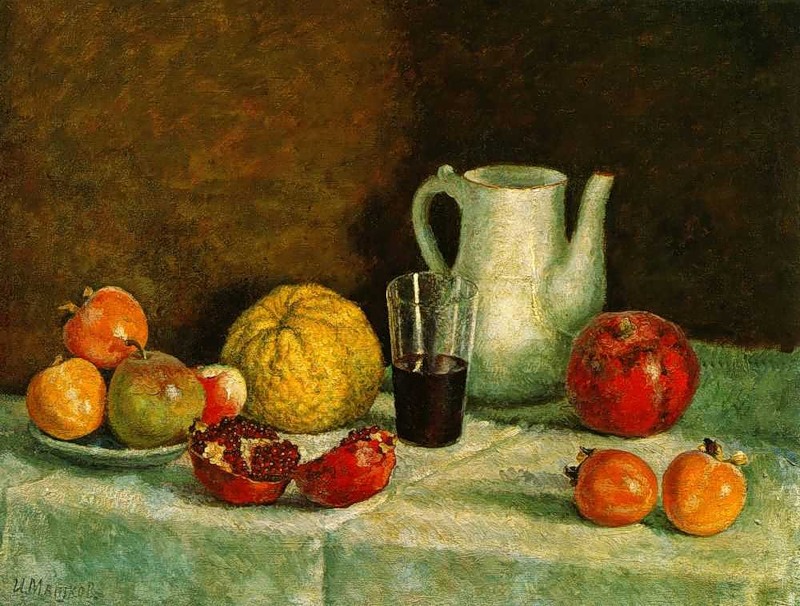 Натюрморт. 1930-е
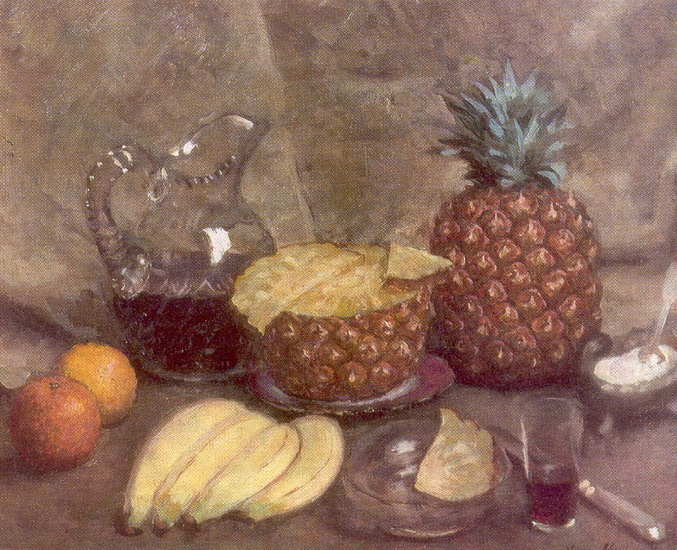 Ананасы и бананы (Модернизм) 1938
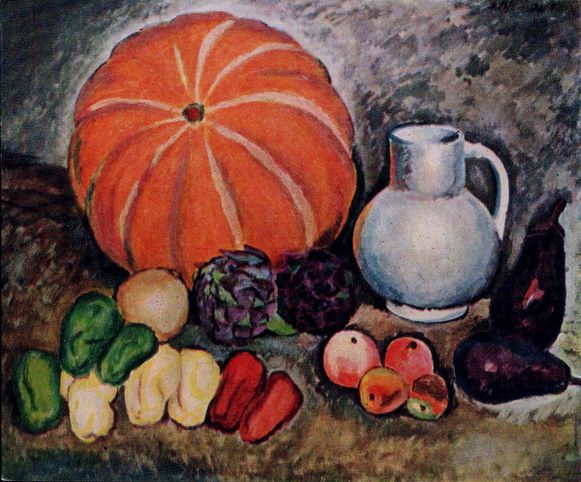 «Тыква». 1914 г. Государственная Третьяковская галерея
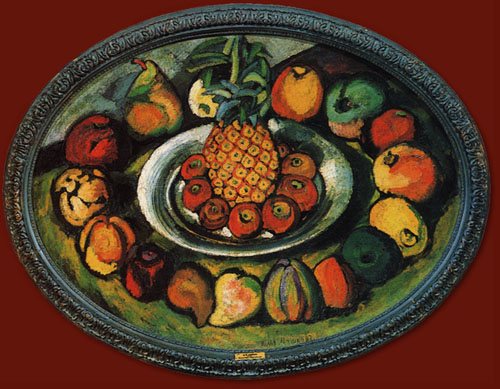 Натюрморт с ананасом. 1908. ГРМ
СПАСИБО ЗА ВНИМАНИЕ!